Enjeux du sujet âgé
V.François
Hôpital Lariboisière – Fernand Widal
La préhabilitation en chirurgie
1
Webinaire – 23/09/2021 – 18h/20h
Préalable
La préhabilitation en chirurgie
2
Webinaire – 23/09/2021 – 18h/20h
Définitions
La préhabilitation : s’inclut dans une RAAC

Grace : La réhabilitation améliorée après chirurgie ou RAC est l’ensemble de mesures pré per et postopératoires tendant à réduire l’agression chirurgicale propre à chaque prise en charge.

Préhabilitation : amélioration des capacités fonctionnelles en préopératoire pour améliorer le post opératoire
 
Contenu : 
pas de réel consensus mais….
Préhabilitation au sein de la RAAC
Prise en charge concertée 



multimodale
La préhabilitation en chirurgie
4
Webinaire – 23/09/2021 – 18h/20h
Prehabilitation in frail surgical patients : a systematic review. Baimas – George 2020
5
+ préparation de la sortie (HAS 2016)
+ sevrage alcoolotabagique
(chirurgie thoracique, grace 2015)
+ correction anémie
(ERAS Kc colorectal 2018)
+correction anémie
sevrage alcoolotabagique
(ERAS arthroplastie genou et hanche 2020)
Modules préhabilitation patient âgé
La préhabilitation en chirurgie
7
Webinaire – 23/09/2021 – 18h/20h
Optimisation des pathologies et traitement :évaluation gériatrique
Fragilité associée à ↑ complications post opératoire, mortalité à 30 j, durée de séjour (Hewitt : Age and Ageing 2018)

Prévalence en chirurgie (Hewitt): 31 à 45,8% préfragiles, 10,4 à 37% fragiles sur 2 281 patients de 1980 à 2017 
Population générale : 15 % fragiles et 43,6% préfragiles des plus de 65 ans en France(Santo-Eggiman 2009)
La préhabilitation en chirurgie
8
Webinaire – 23/09/2021 – 18h/20h
M.L. Burg et al. / Urologic Oncology: 2019
123 patients, age médian 74 ans
La préhabilitation en chirurgie
9
Webinaire – 23/09/2021 – 18h/20h
M.L. Burg et al. / Urologic Oncology: 2019
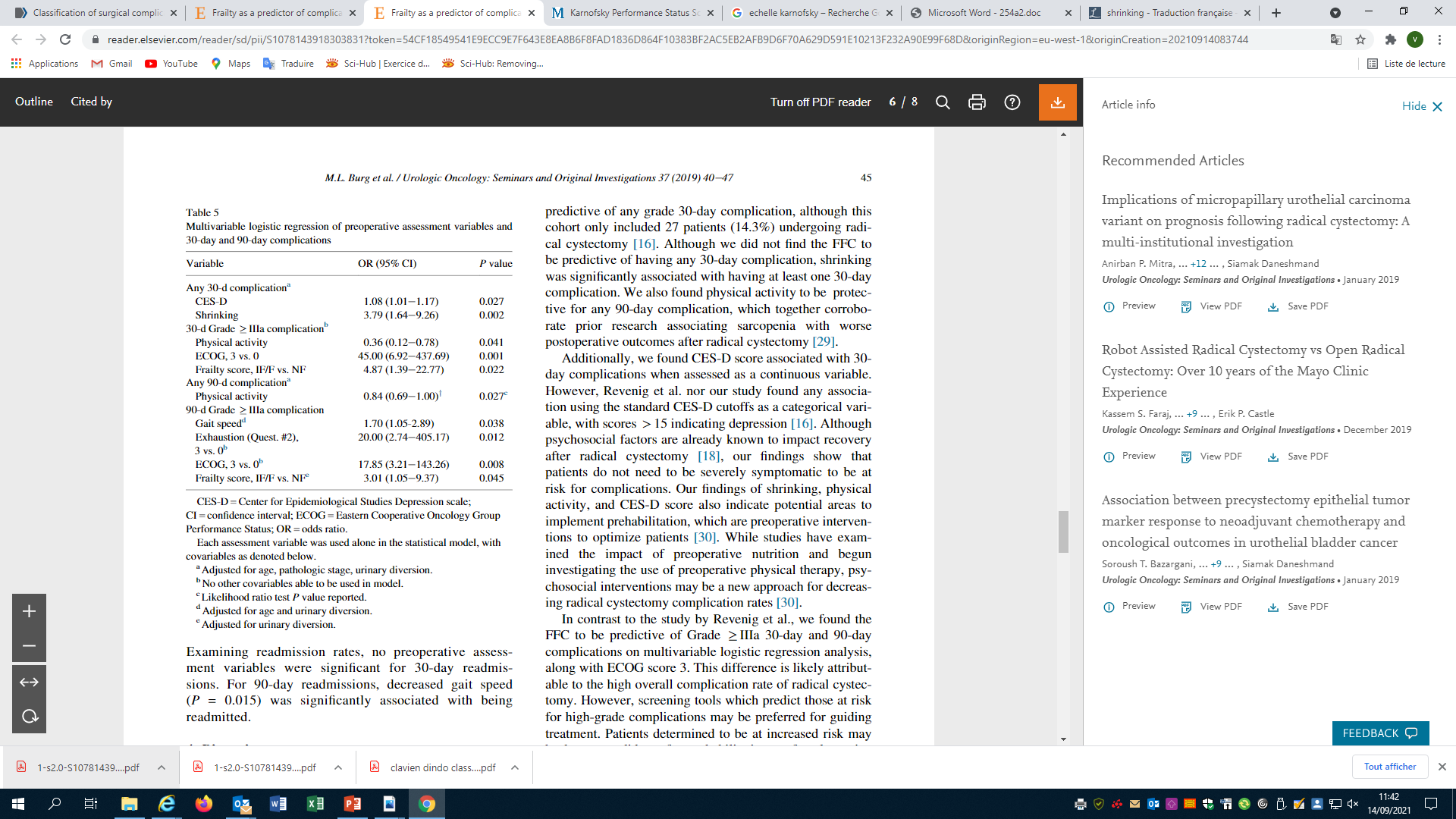 Fragilité (Fried),
Eastern Cooperative Oncology Group performance status
CES-Depression scale score 

↑ risque  de complications à J30 et J90 après cystectomie



vitesse de marche associée de façon significative avec taux réadmission (P= 0.015)
La préhabilitation en chirurgie
10
Webinaire – 23/09/2021 – 18h/20h
Optimisation des pathologies et traitement :évaluation gériatrique
Fragilité : Intérêt de la consultation du gériatre : nettoyage et optimisation ordonnance, stabilisation comorbidités



Fragilité dépistée en préopératoire associée à un risque plus élevé de confusion
La préhabilitation en chirurgie
11
Webinaire – 23/09/2021 – 18h/20h
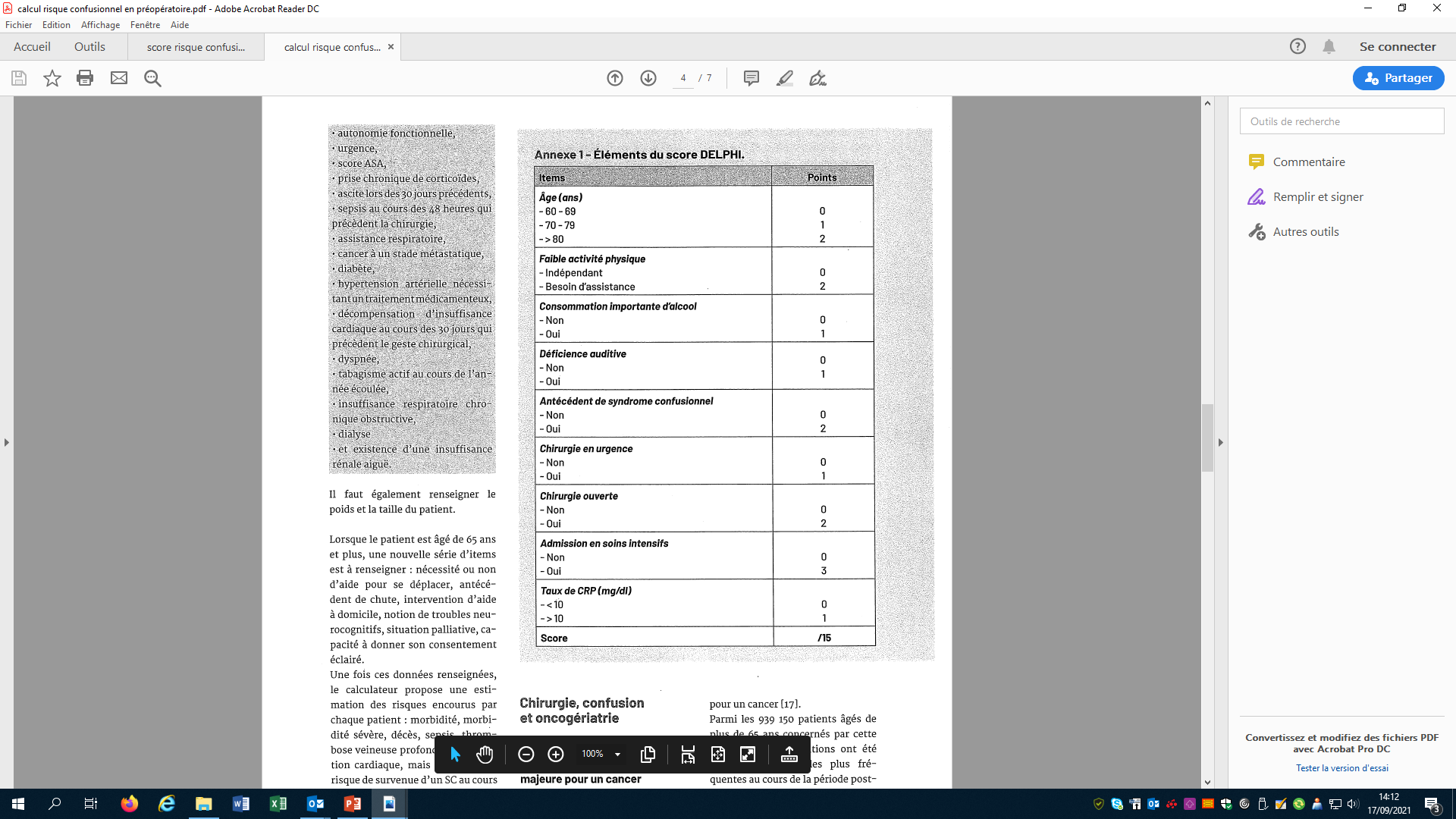 Score de Delphi
Risque faible : score 0–6
 Risque fort : score 7–15. 

Sensibilité : 80.8% 
Specificité : 92.5%.
Kim et al Medicine  2016
Webinaire – 23/09/2021 – 18h/20h
La préhabilitation en chirurgie
12
Repérage risque confusionApproches
importance prévention par signalement auprès proches et équipe de chirurgie

approche thérapeutique multimodale: lever précoce, prévenir déshydratation, accompagnement par proche...
La préhabilitation en chirurgie
13
Webinaire – 23/09/2021 – 18h/20h
Information et prise en charge psychologique
1) Information pour population âgée : 
rôle de infirmière de coordination 
difficulté de l’emploi de la digitalisation 
Nécessité d’une information répétée pour cette population, intérêt de plusieurs équipes

2) Détection des troubles anxieux : 
détection et prise en charge des troubles anxieux, 
aller retour entre psychologues de l'équipe de préhabilitation, infirmière de coordination et équipe de chirurgie
La préhabilitation en chirurgie
14
Webinaire – 23/09/2021 – 18h/20h
Information et support psychologique
anxiété et dépressions préopératoires corrélées en post opératoire 

avec durée de séjour prolongée,
 infection, 
mauvais rétablissement fonctionnel
douleur post opératoire  (Munafo 2000)
Métaanalyse Sorel2019. The Bone & Joint Journal
Influence des troubles psychologiques sur la douleur après PTG
Influence des troubles psychologiques sur la fonction après PTG
Nutrition
3 paramètres associés à la survenue plus fréquente de complications post opératoires(Bozzetti Clin Nutr 2000: 1400 patients chirurgicaux)
Dénutrition
un acte chirurgical majeur
âge avancé

Majoration des complication postopératoires : infectieuses, thromboses, cutanées (escarres)

A partir de 70 ans, l’incidence de la dénutrition varie de 5 à 10% à domicile, 25% si en perte d’autonomie, 50% à l’hôpital (Raynaud – Simon, SFGG 2020) .
La préhabilitation en chirurgie
18
Webinaire – 23/09/2021 – 18h/20h
Activité physique chez sujet âgé
exercices physiques chez sujet âgé : efficace  sur santé (recommandations American College of Sports Medicine juin 2018, OMS 2010, HAS 2015) 

schéma habituel patient âgé fragile : endurance, contre résistance et équilibre : 50 heures; 2 à 3 heures par semaine
recommandations has et inserm 2015 : le plus efficace, ↓le taux de chutes de 29 % à 32%, réduction possible fragilité  (Puts 2017, Cadore)

contre résistance : = facteur d’efficacité 
 semble donner meilleurs résultats sur performances fonctionnelles (De Vries  Métaanalyse 2012)
La préhabilitation en chirurgie
19
Webinaire – 23/09/2021 – 18h/20h
Le contre résistance? : Catalayud 2017
Arthroplastie genou
44 volontaires: Moyenne âge: 68 ans, 44 patients
8 semaines : 3 h/sem contre résistance
Intensité pour capacité de faire 10 répétitions
A venir
La préhabilitation en chirurgie
21
Webinaire – 23/09/2021 – 18h/20h
Résultats controversés
Carli 2020 : pas d'effet préhabilitation patient fragile resection c colorectal sur complications à 30 j en post opératoires

Vermillion 2018 : revue littérature préhabilitation chirurgie pour Kc digestif : résultats variables selon études
La préhabilitation en chirurgie
22
Webinaire – 23/09/2021 – 18h/20h
Questionnements
Quelle population? Faut il discriminer? 
fragiles ou préfragiles
cut off en terme âge


Quelle préhabilitation?
importance prévention : confusion, décompensation comorbidités, renutrition
activité physiques :
Exercices en salle 						                  Exercices à domicile
Efficacité        Faisabilité
La préhabilitation en chirurgie
23
Webinaire – 23/09/2021 – 18h/20h
MERCI
La préhabilitation en chirurgie
24
Webinaire – 23/09/2021 – 18h/20h